মাল্টিমিডিয়া ক্লাসে সবাইকে
স্বাগতম
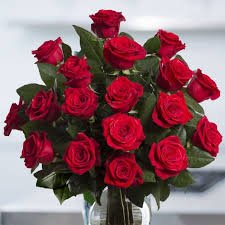 শিক্ষক পরিচিতি
মোহাম্মদ আবদুল আজিজ
প্রদর্শক (কম্পিউটার)
হুরমত উল্লাহ কলেজ
শিবগঞ্জ, গফরগাঁও, ময়মনসিংহ
মোবাইল ন-01718989531
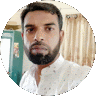 পাঠ পরিচিতি
শ্রেণিঃ একাদশ
বিষয়ঃ কম্পিউটার অফিস অ্যাপ্লিকেশন-১
অধ্যায় -৪র্থ
পাঠঃ কম্পিউটার এর ইনপুট ও আউটপুট ডিভাইস
নিচের চিত্র গুলো লক্ষ কর ।
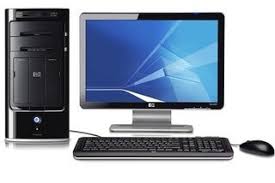 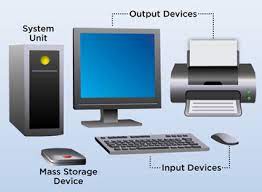 এ গুলো কিসের চিত্র?
আজকের পাঠ
কম্পিউটার এর ইনপুট ও আউটপুট ডিভাইস-
শিখনফল
এই পাঠ শেষে শিক্ষার্থী ---
ইনপুট ডিভাইস সম্পর্কে জানতে পারবে-
আউট পুট ডিভাইস সম্পর্কে জানতে পারবে-
ইনপুট ডিভাইস কি ?
যে যন্ত্র বা যন্ত্রাংশ দিয়ে কম্পিউটারে ডাটাসমূহ প্রবেশ করানো হয় তাকে ইনপুট ডিভাইস বলে ।
ইনপুট ডিভাইস এর উদাহরণ-১. কিবোর্ড ২. মাউস ৩.স্ক্যানার ৪.লাইট পেন ৫. ডিজিটাল ক্যামেরা
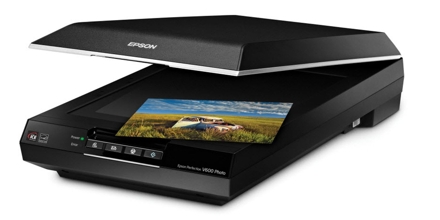 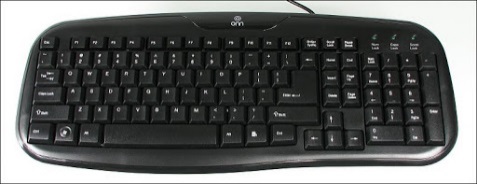 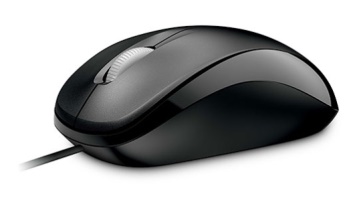 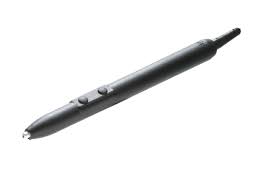 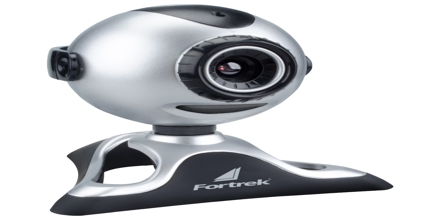 আউট- পুট ডিভাইস কি ??
ইনপুট কৃত  ডাটা প্রসেসিং  করার পর কম্পিউটার  যে সব যন্ত্র বা যন্ত্রাংশ  এর মাধ্যমে ইনফর্মেশন প্রদান  করে থাকে  তাকে আউট পুট ডিভাইস বলে । 
আউট পুট ডিভাইস এর উদাহরণ-১. মনিটর ২. প্রিন্টার ৩.প্লটার ৪.স্পিকার
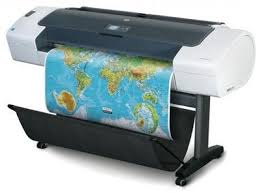 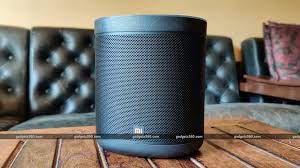 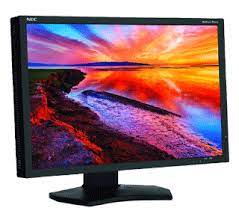 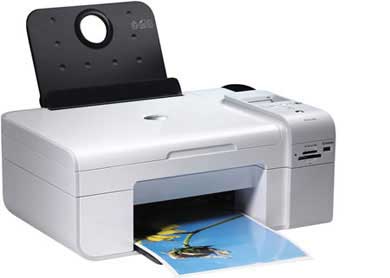 বাড়ির কাজ
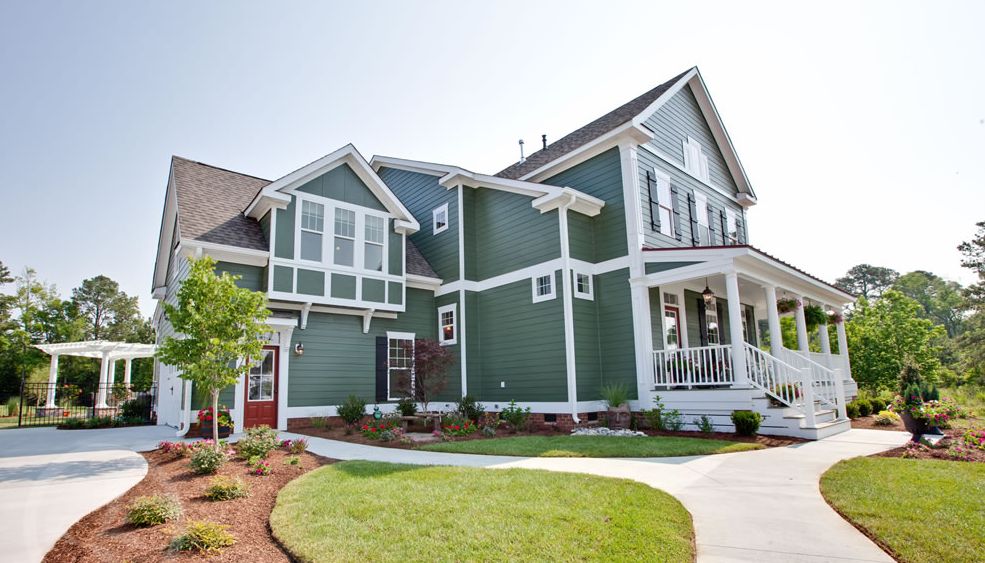 .ইনপুট ডিভাইস  কি ব্যাখ্যা কর ।
আউট পুট ডিভাইস  কি ব্যাখ্যা কর ।
একক কাজ
১. মাউস কি ধরনের ডিভাইস ?
২. স্পিকার কি ধরনের ডিভাইস ?
ধন্যবাদ
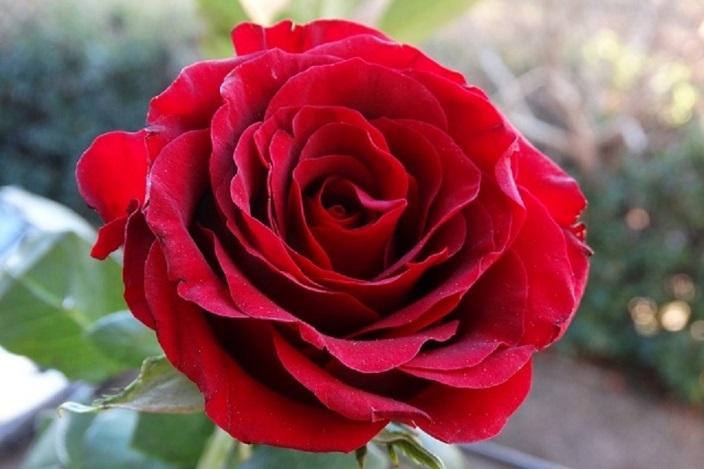